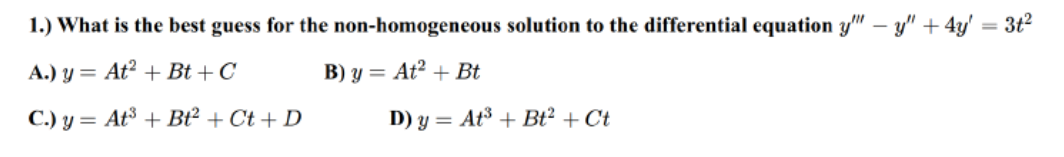 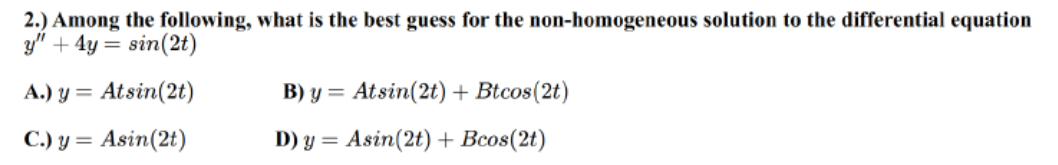 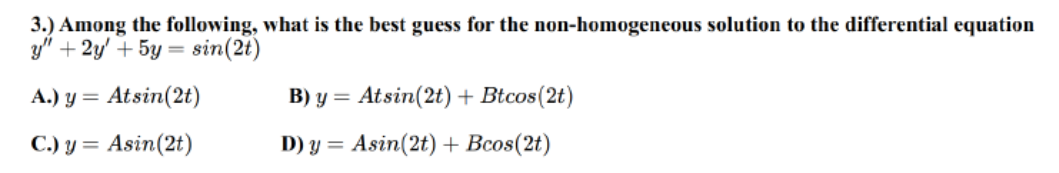 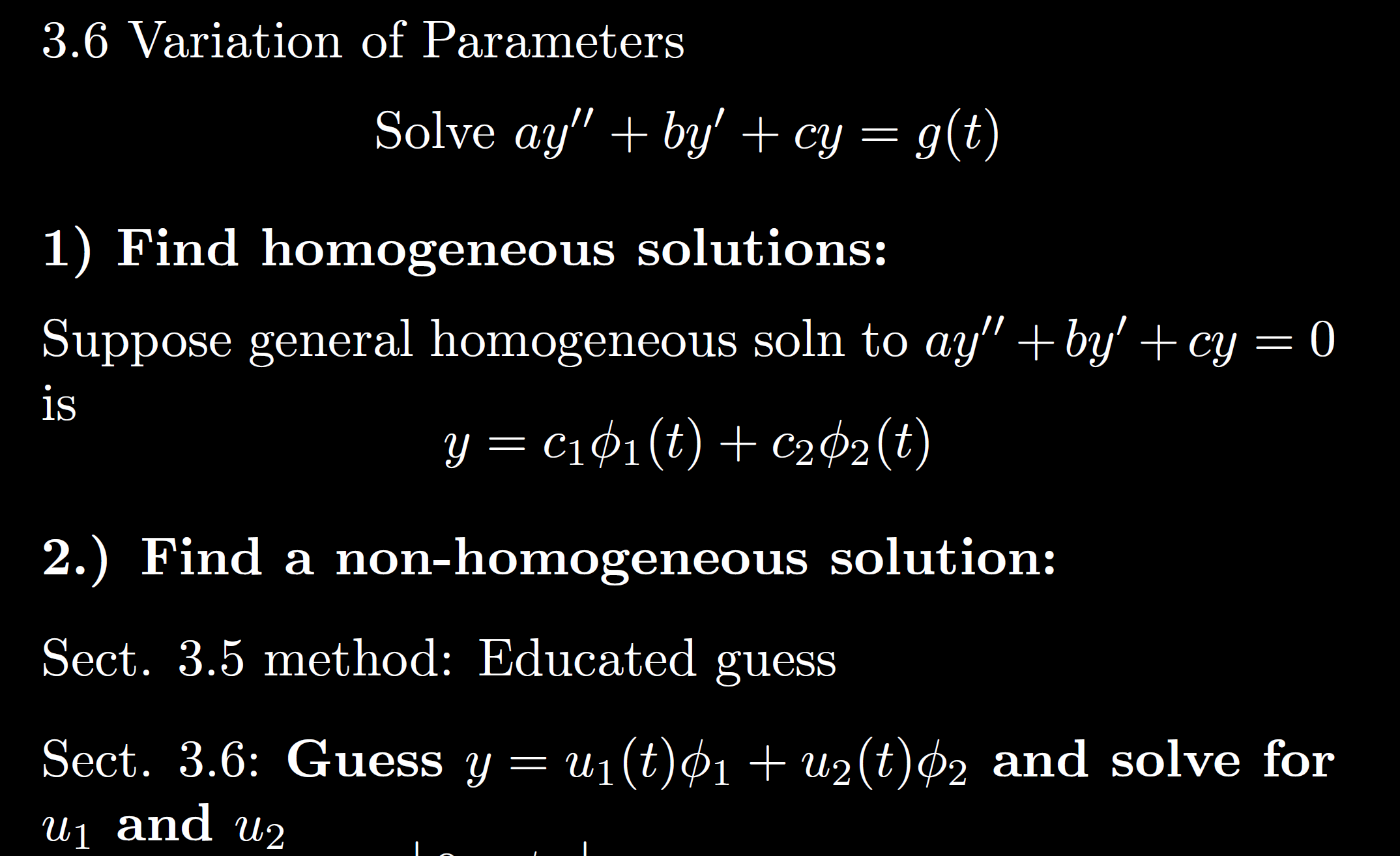 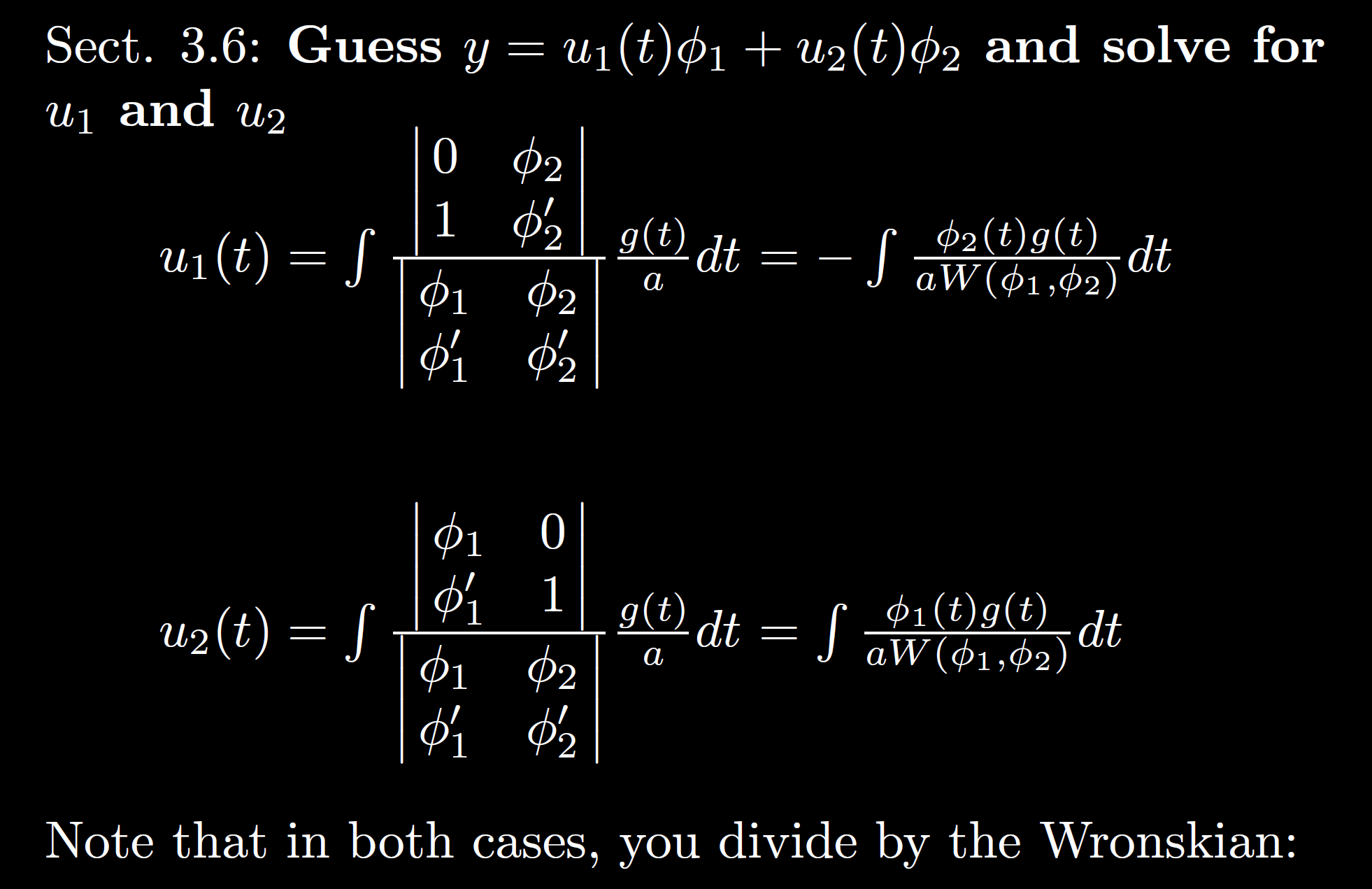 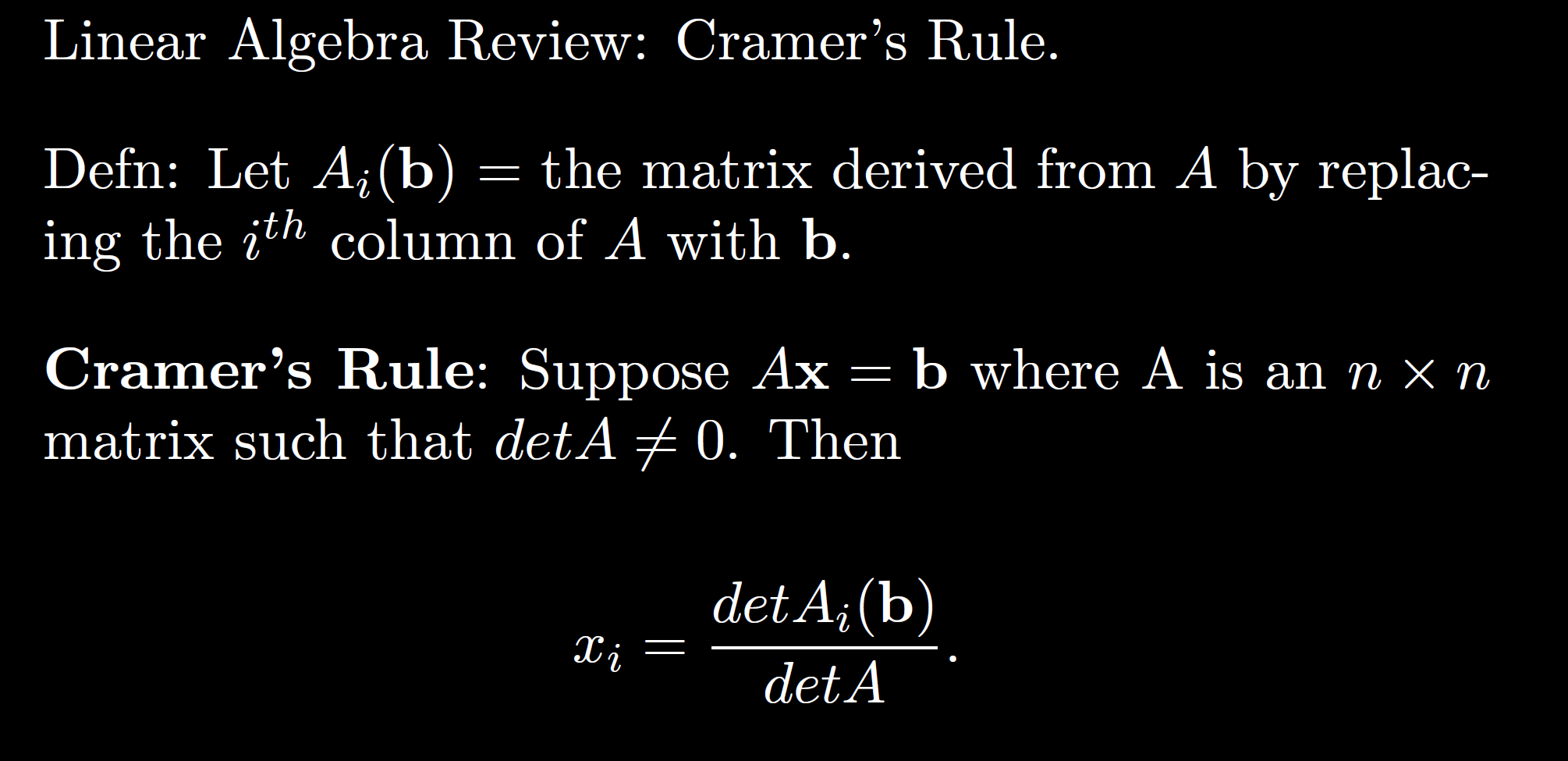 Derivation (note a = 1)
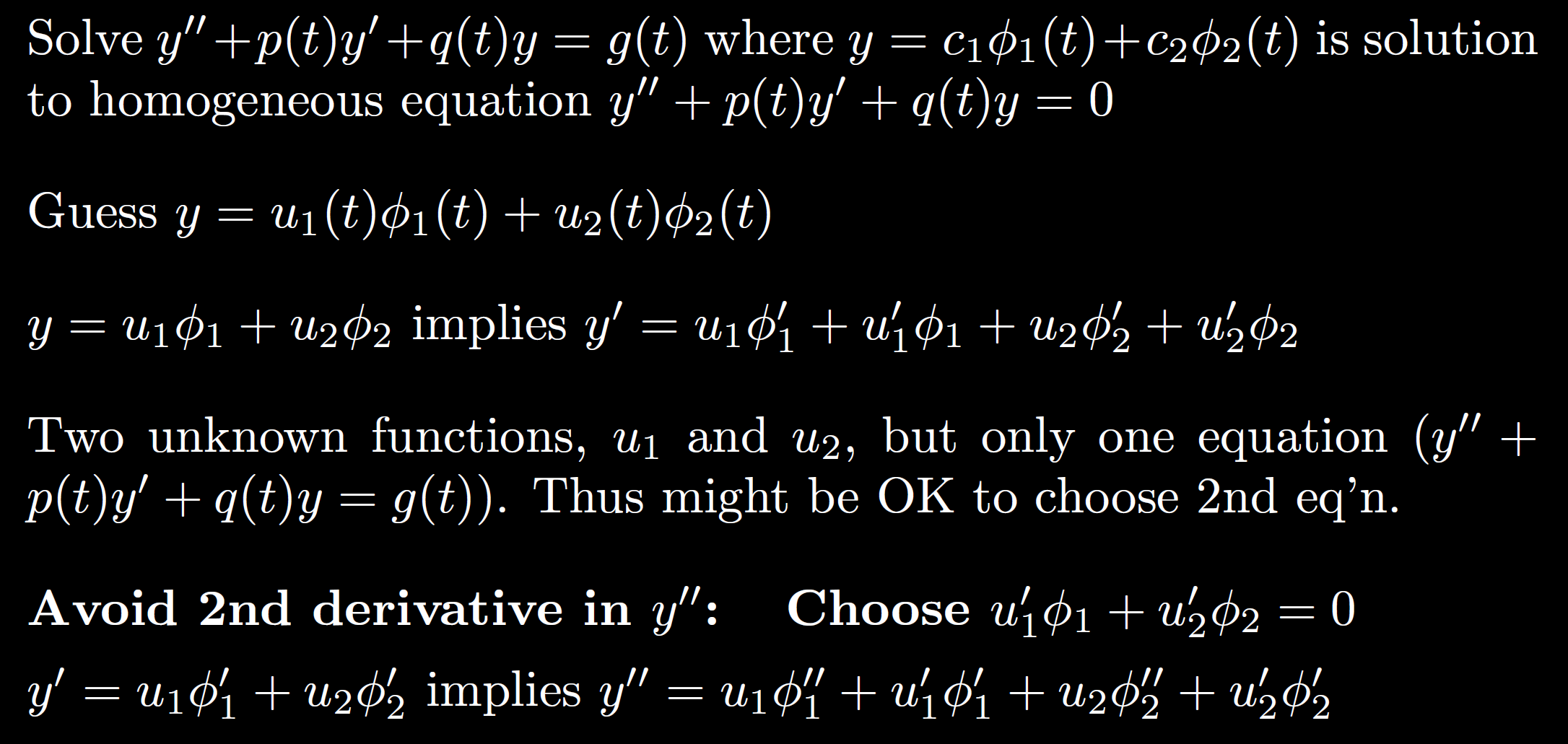 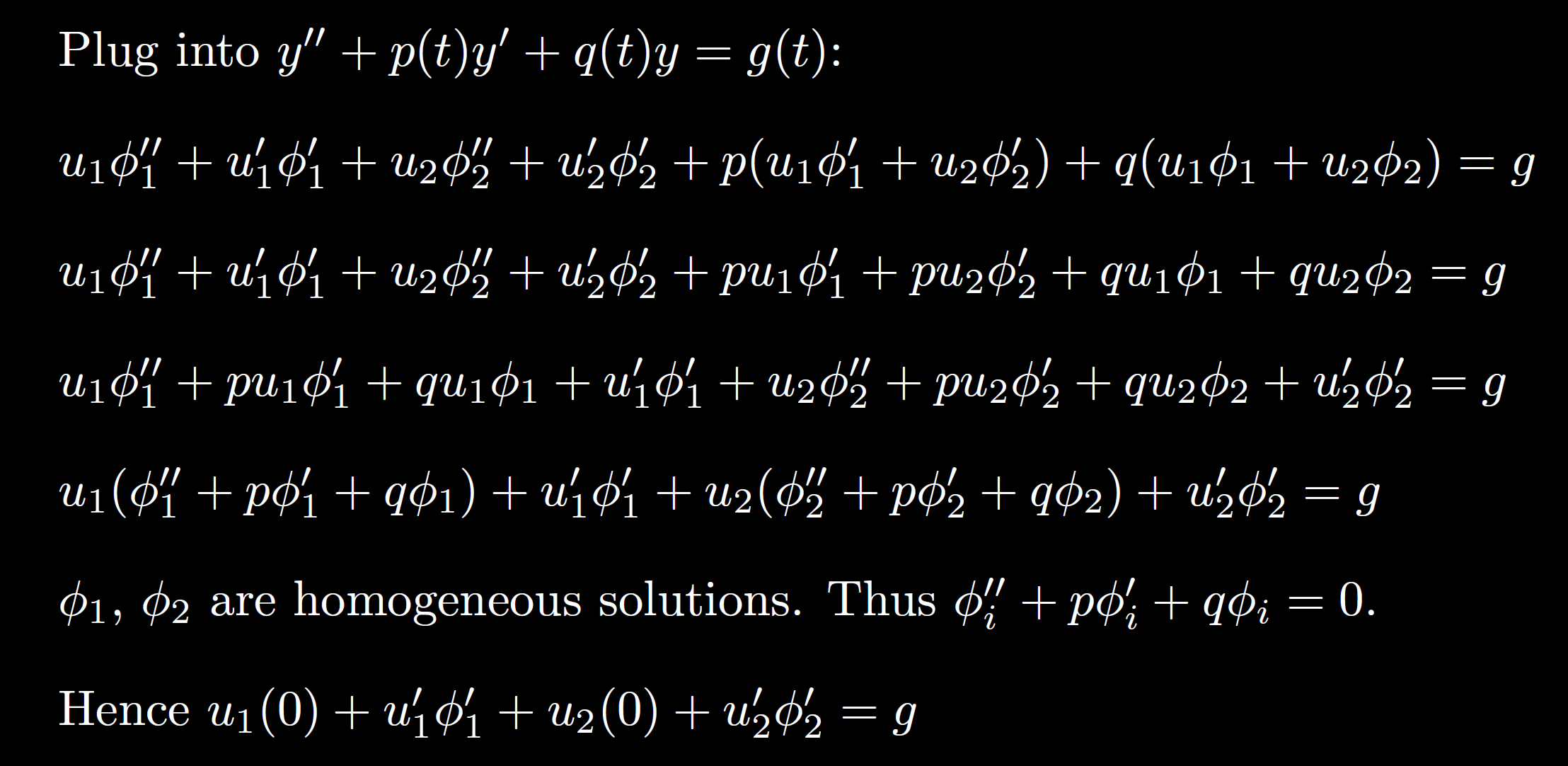 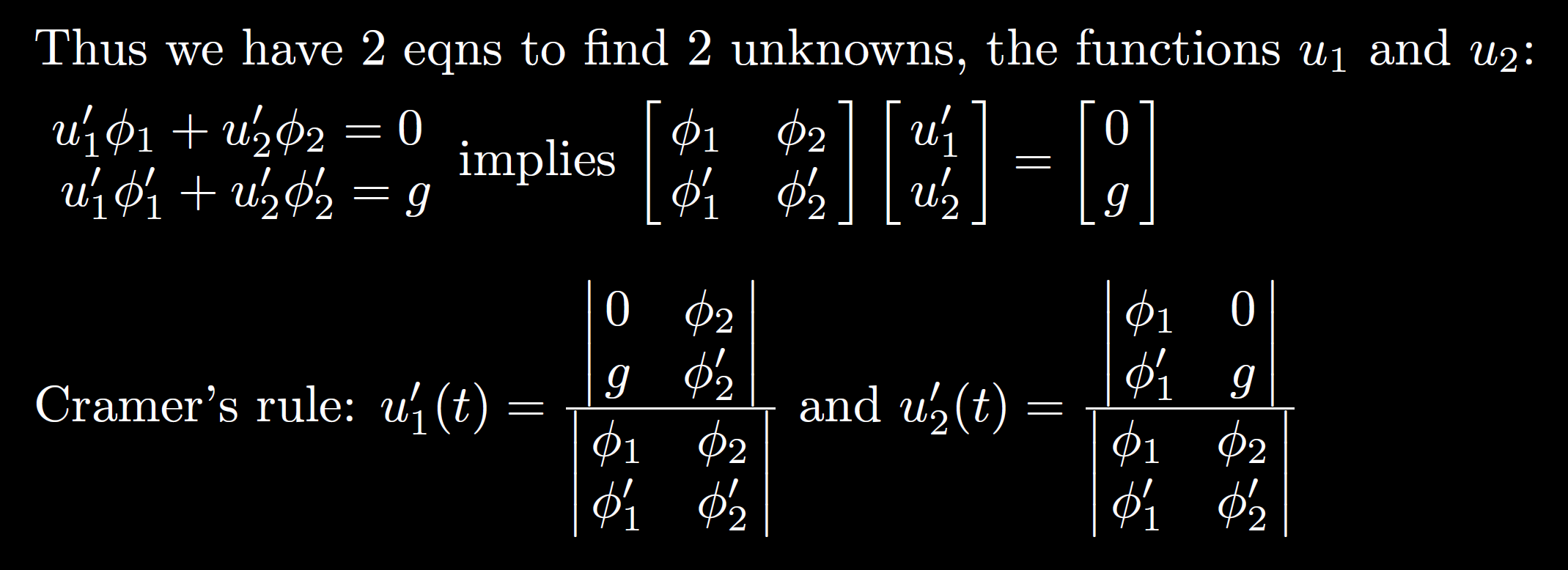 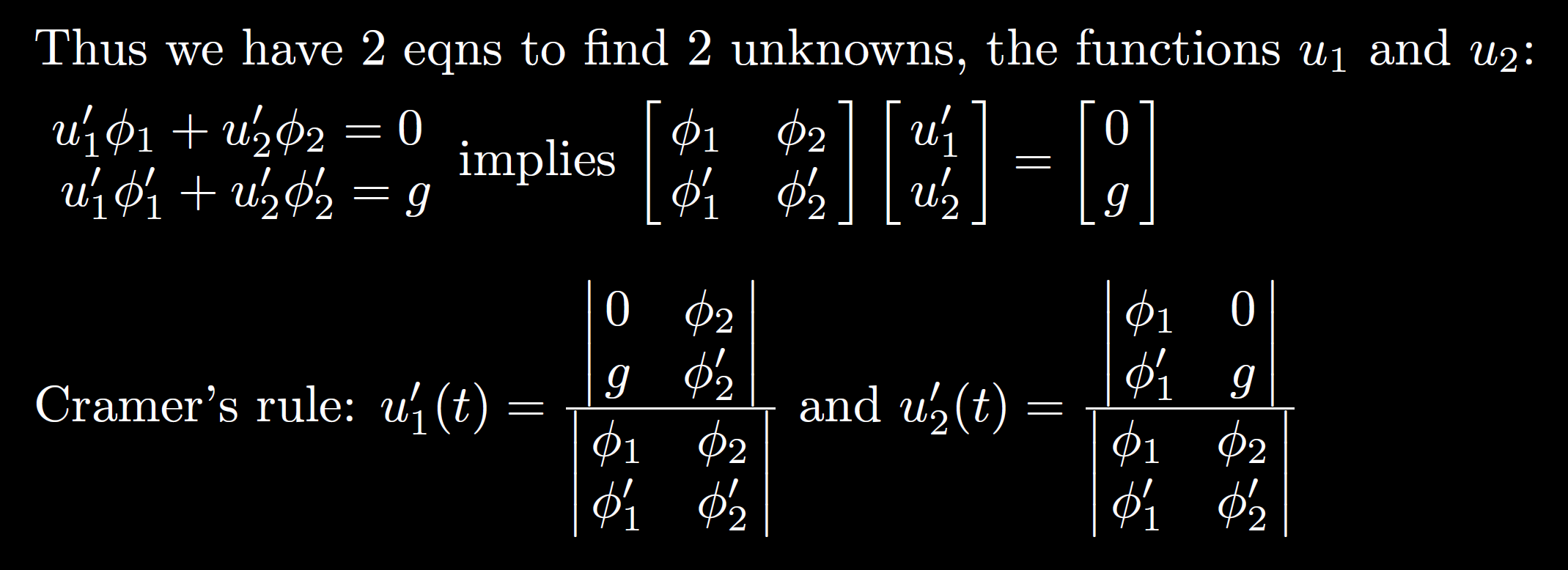 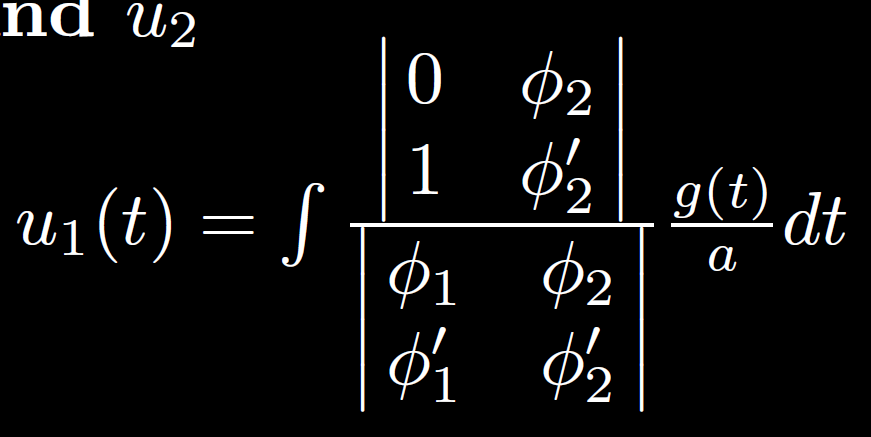 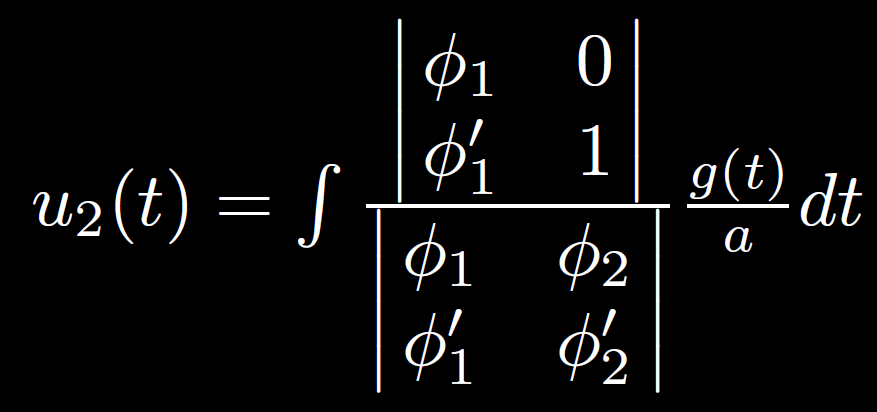 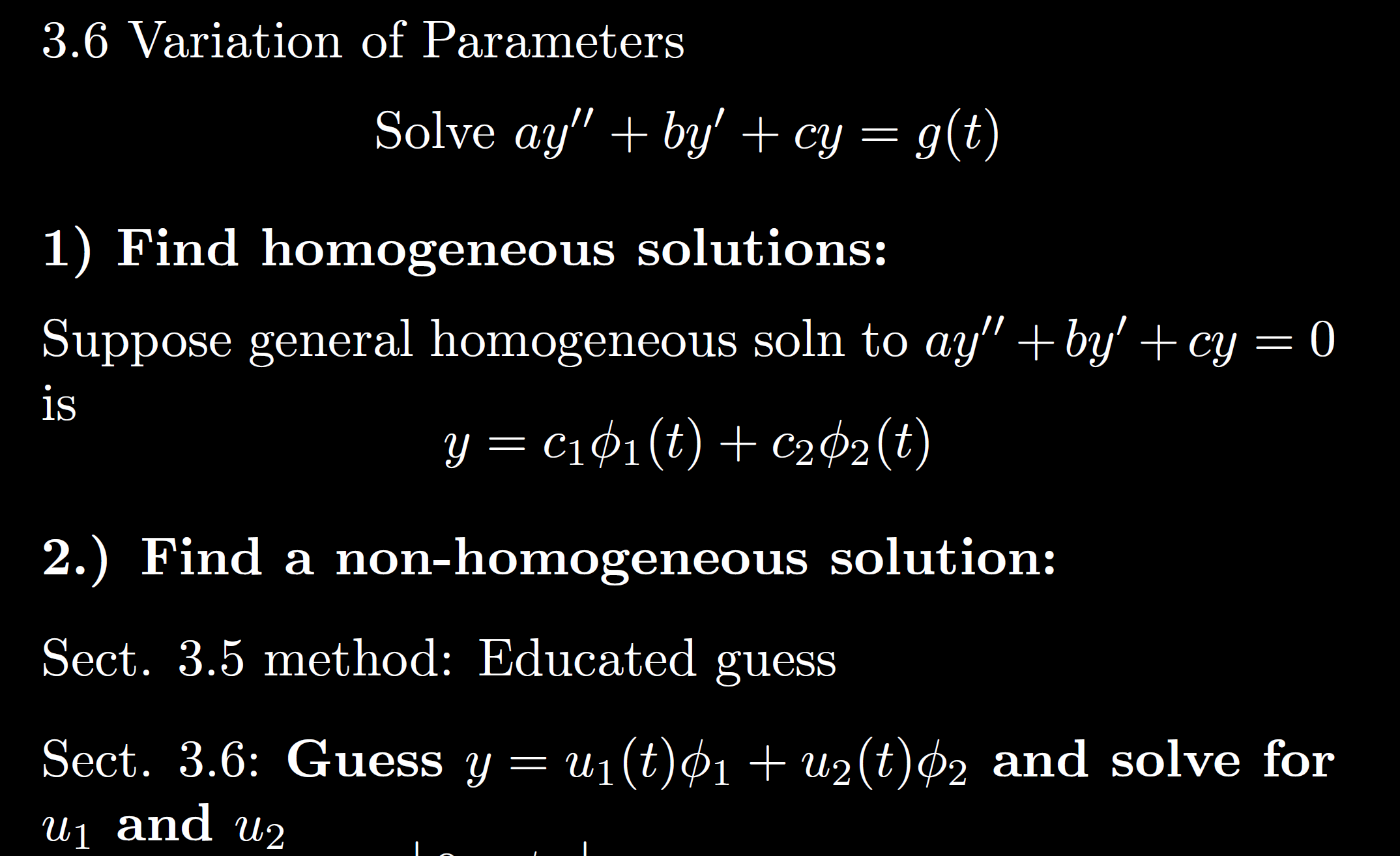 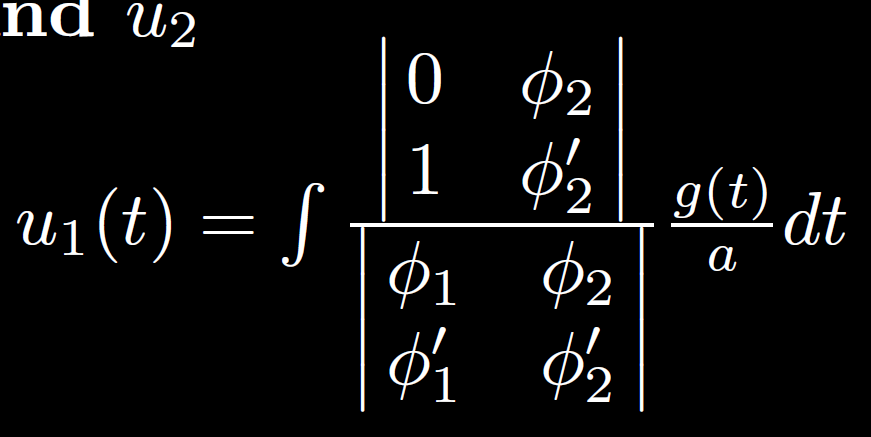 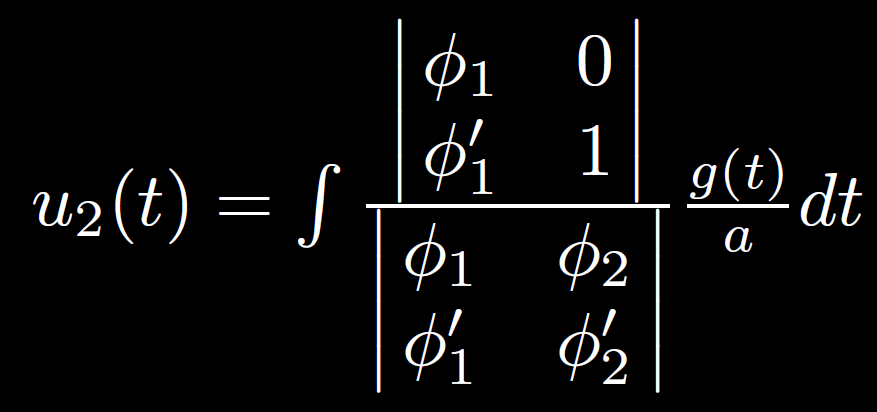 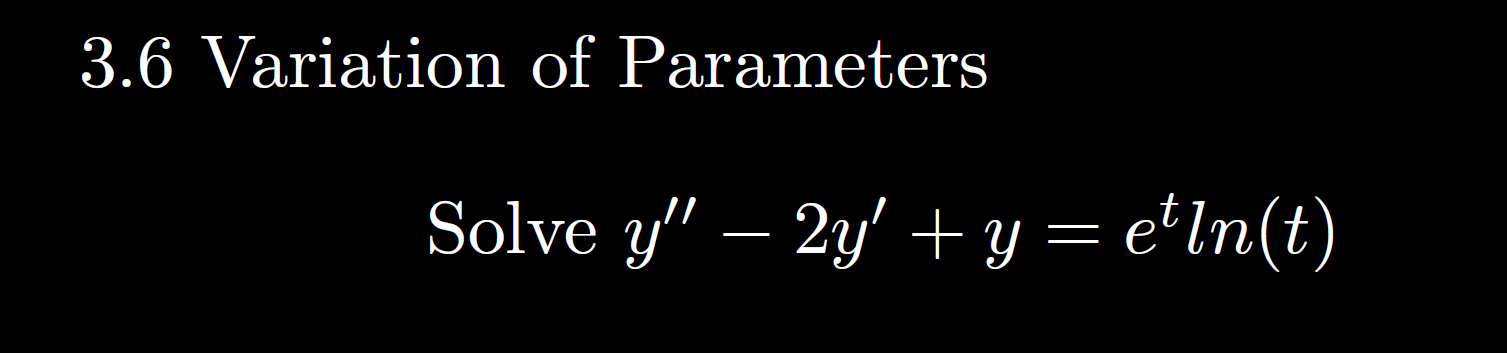 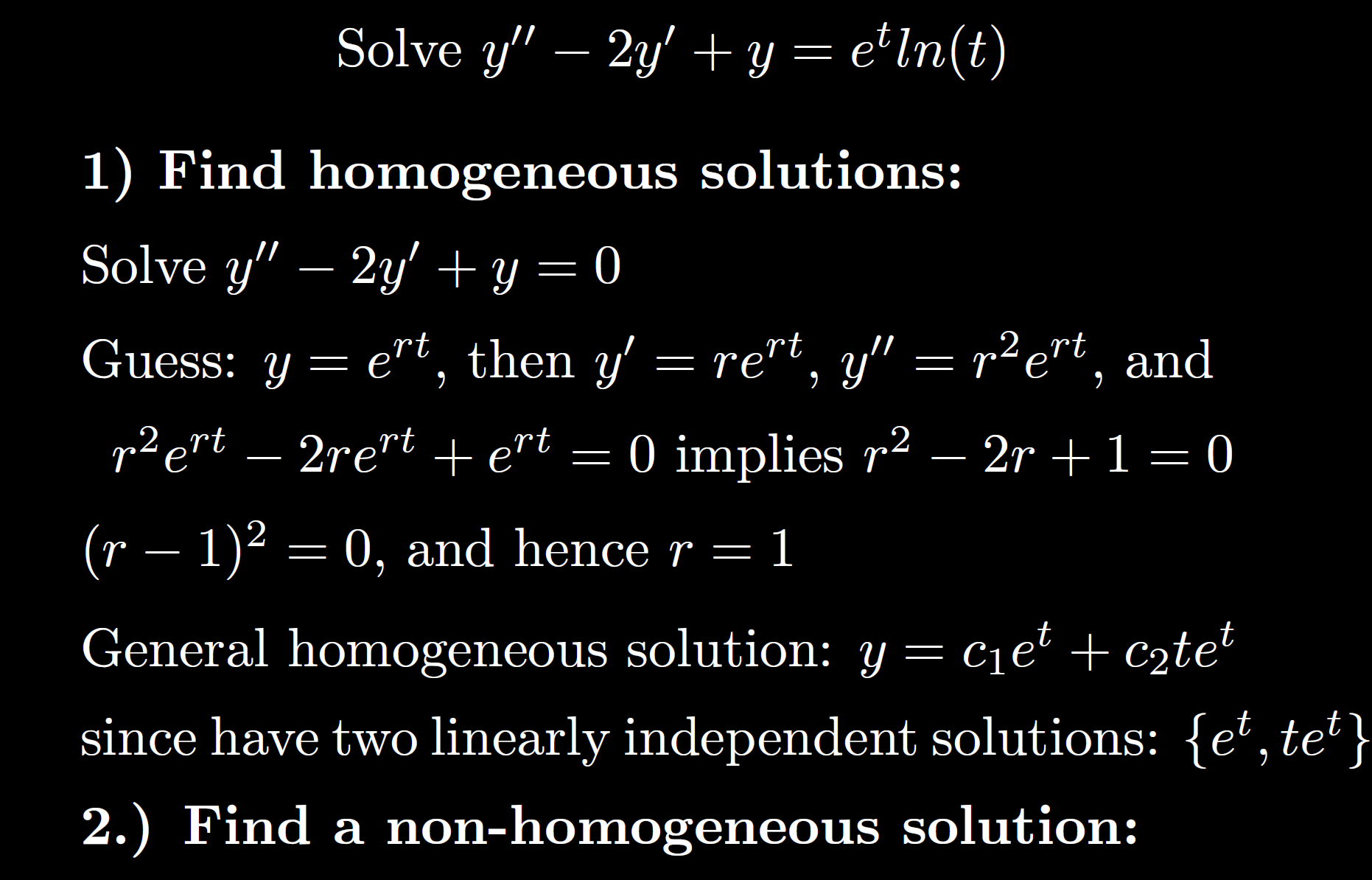 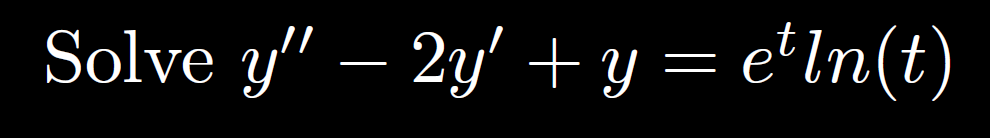 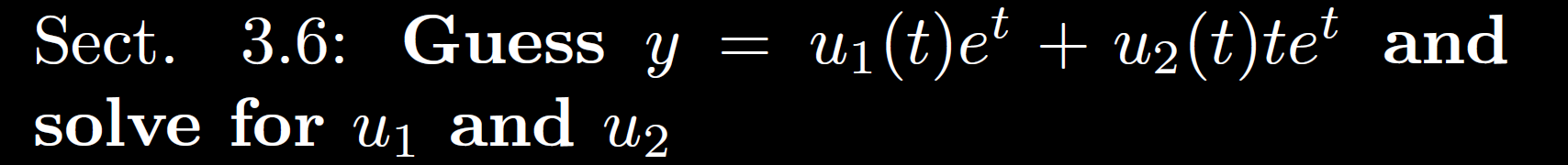 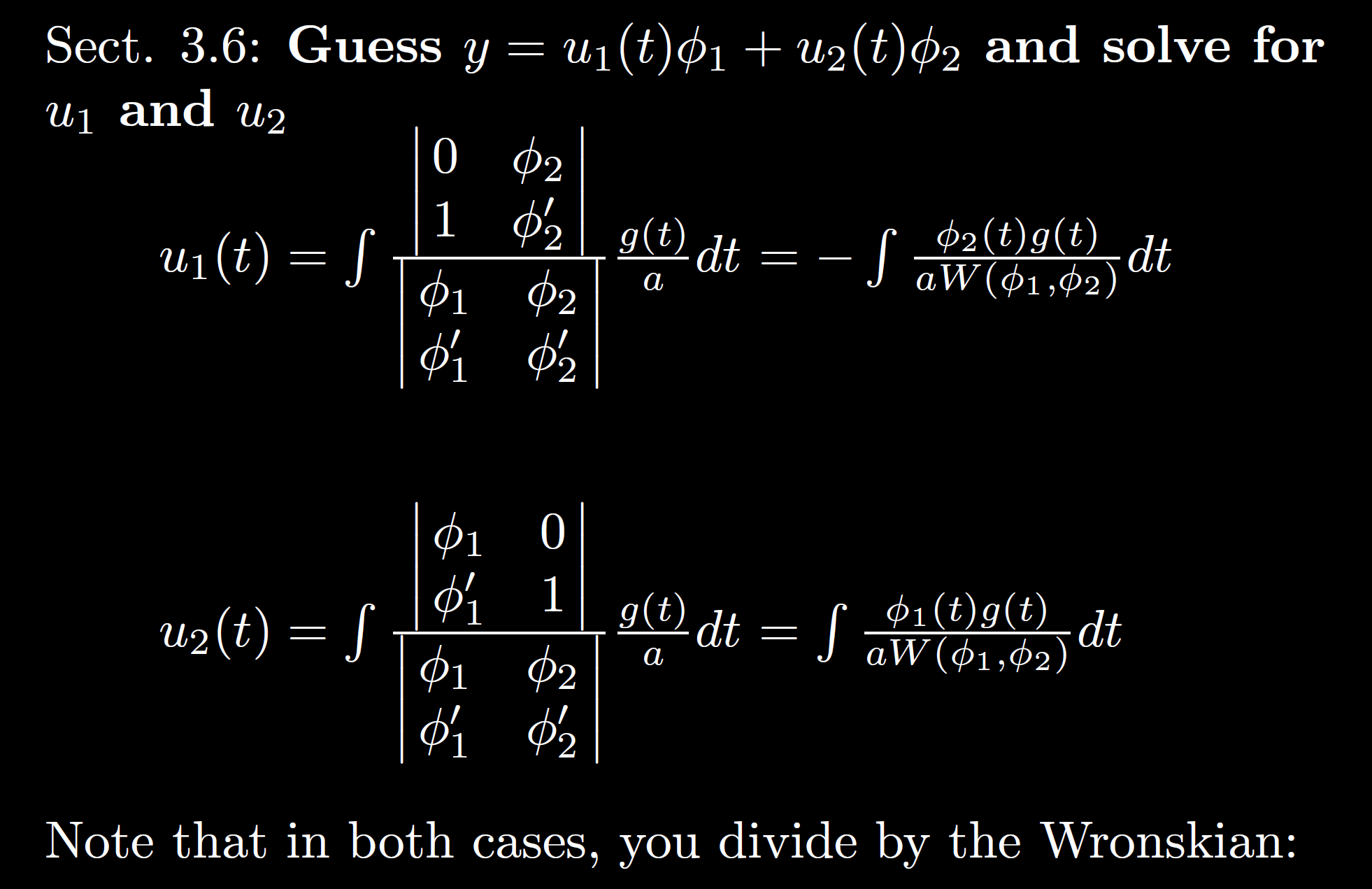 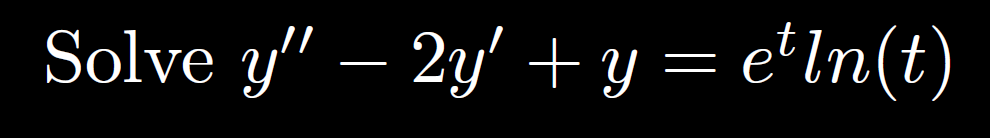 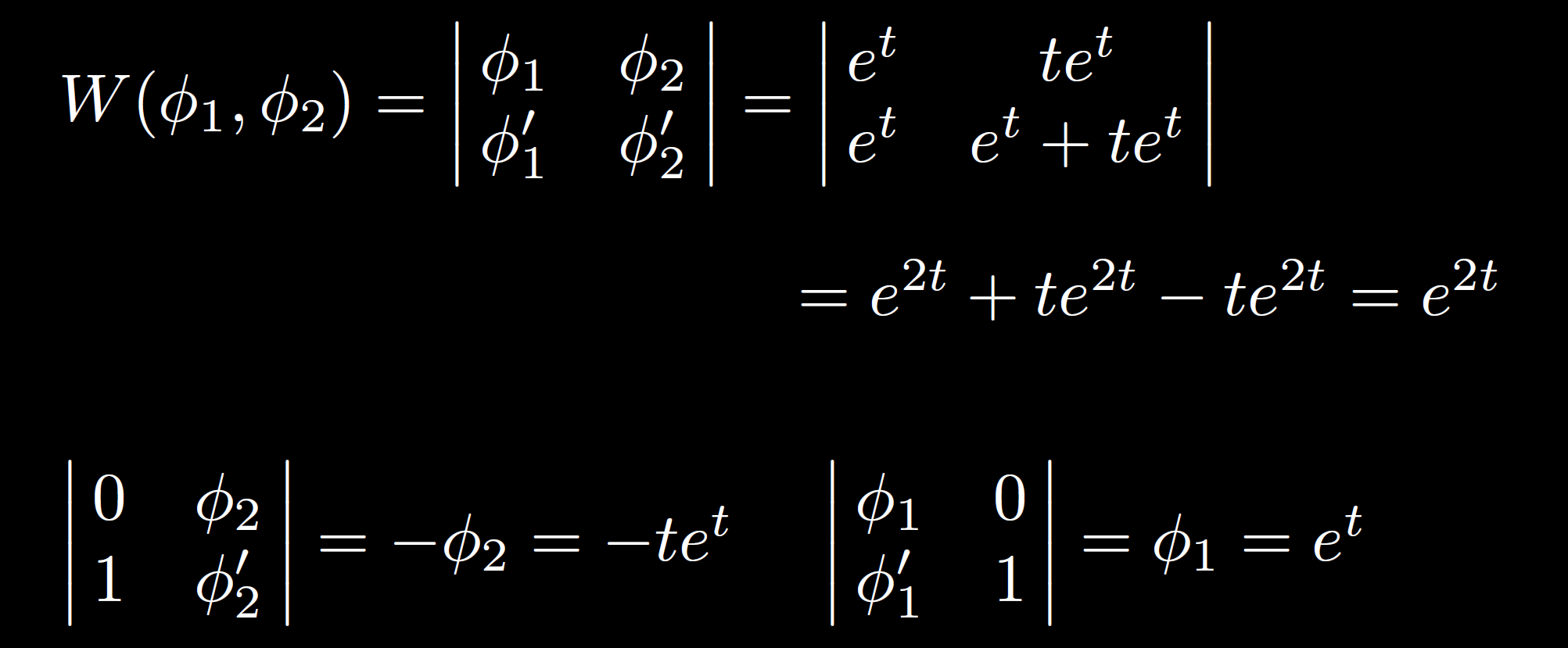 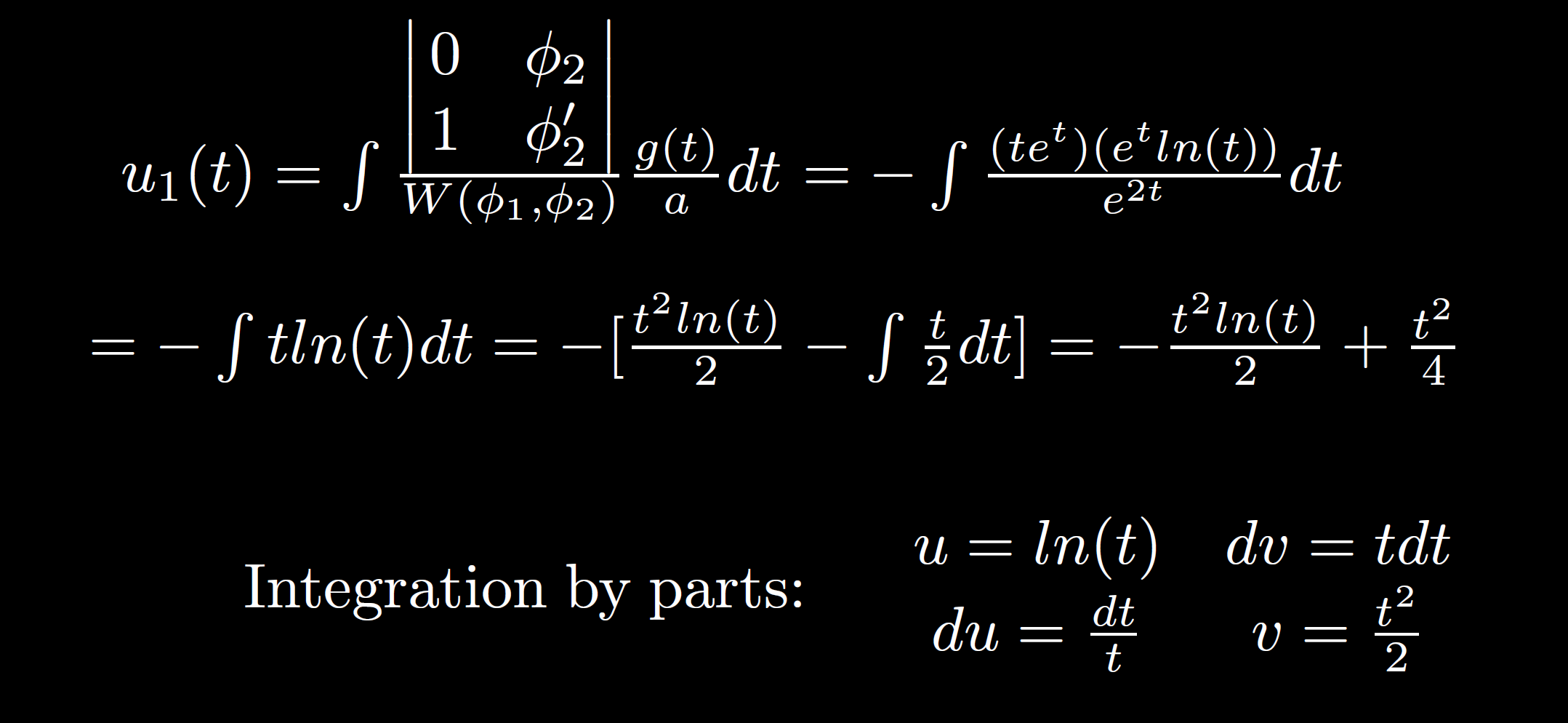 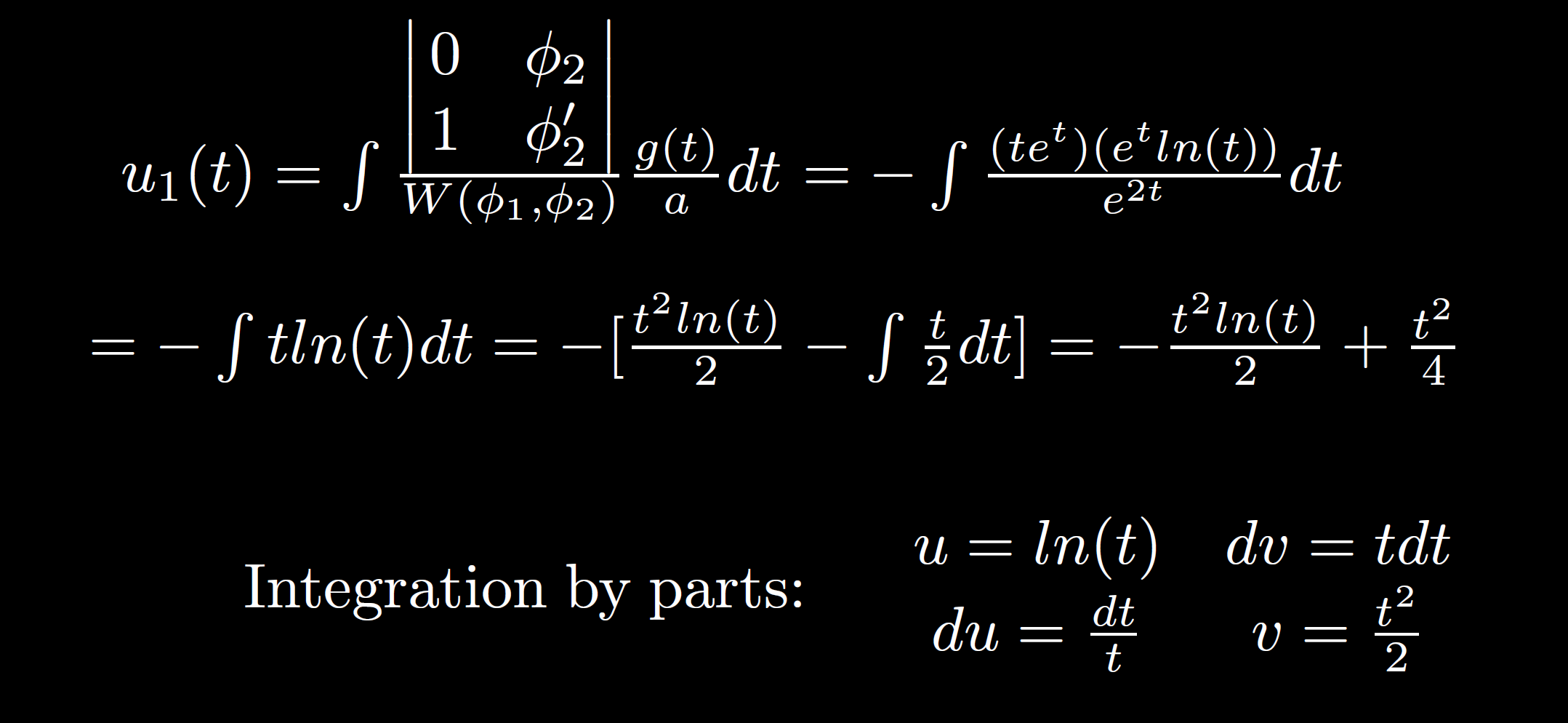 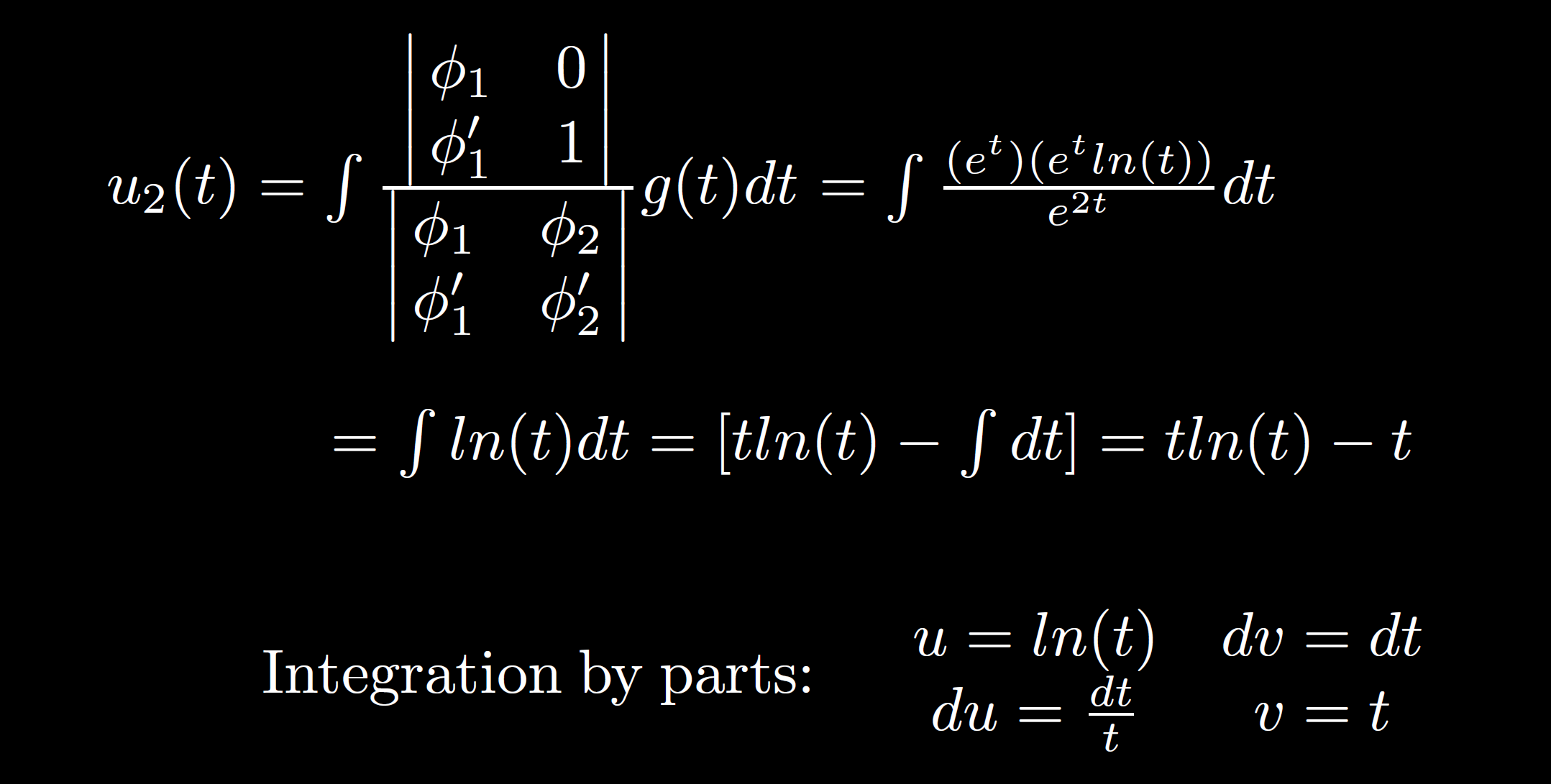 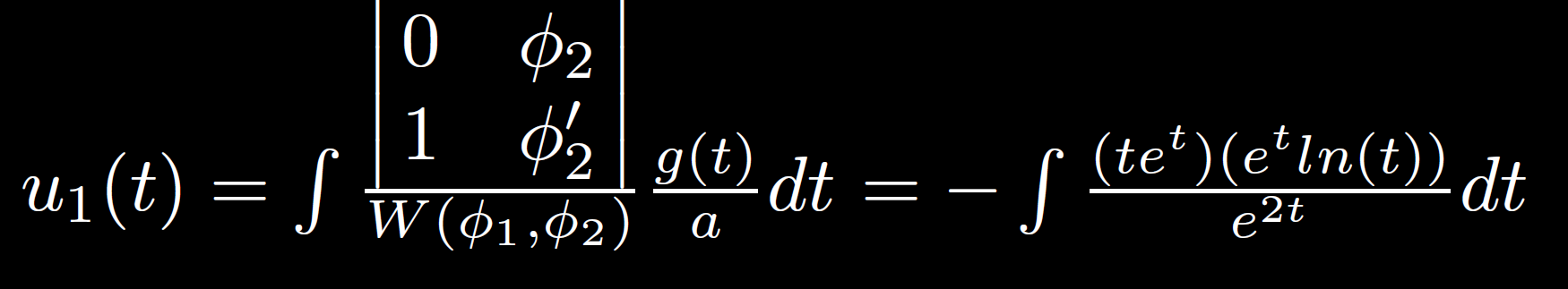 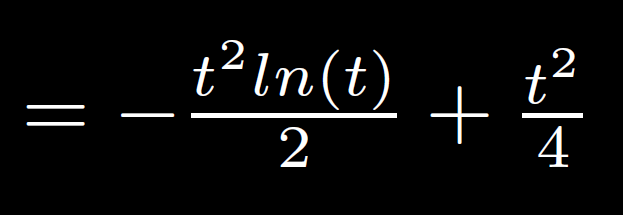 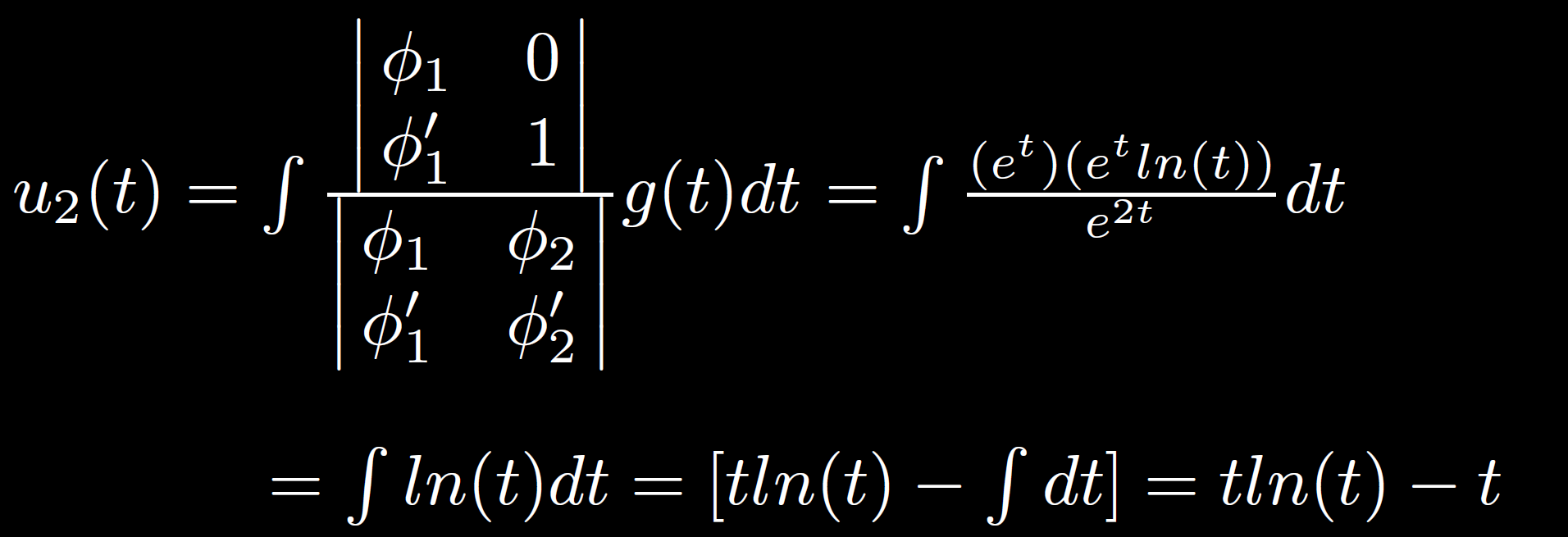 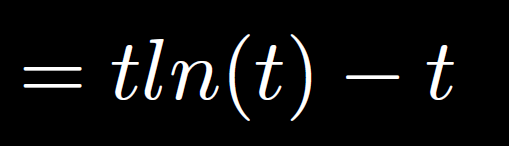 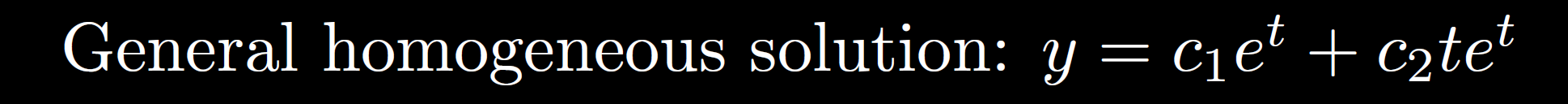 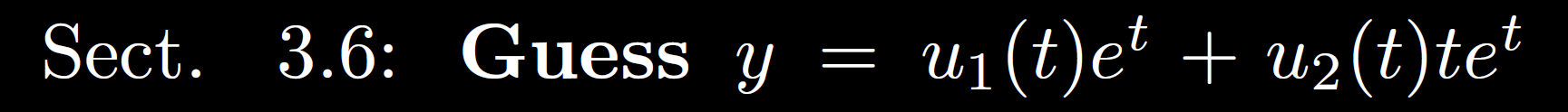 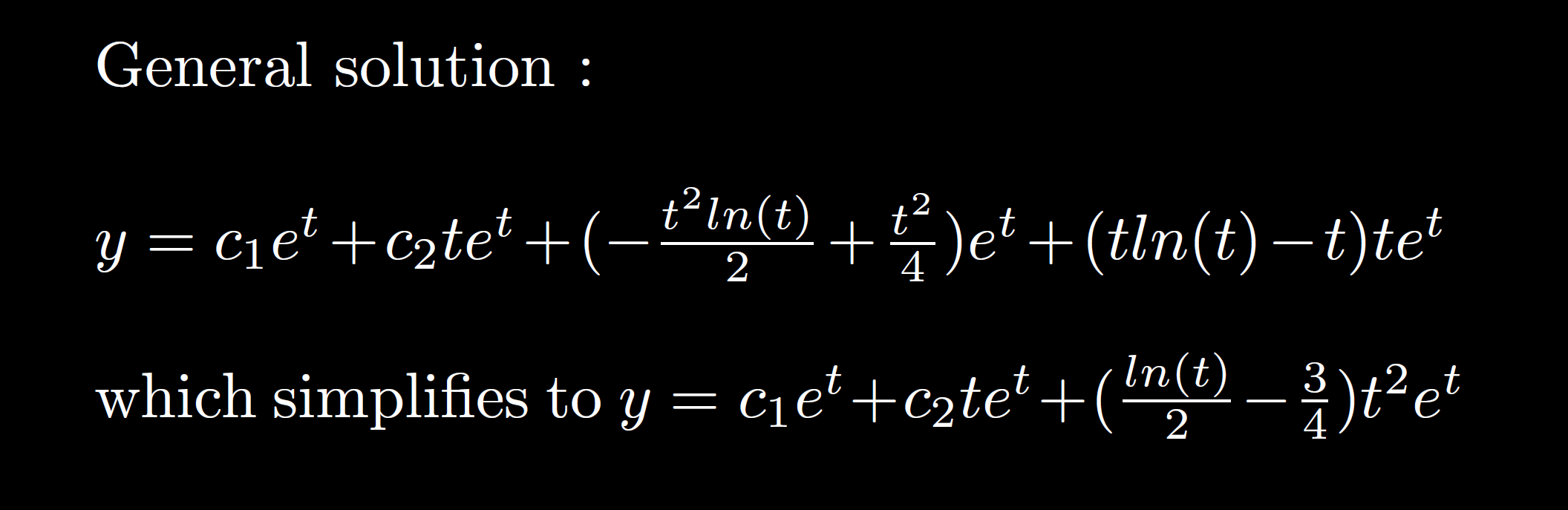 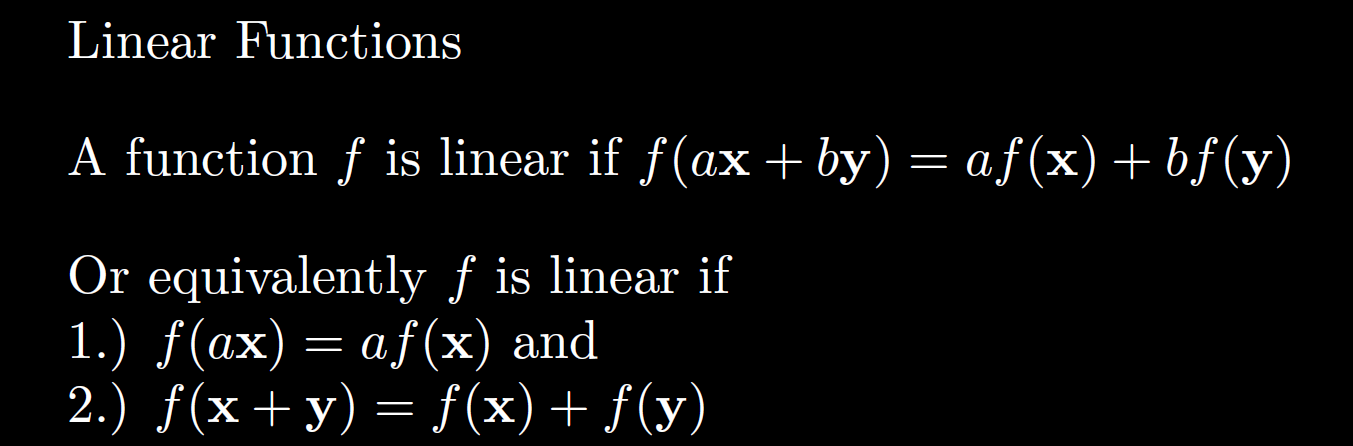 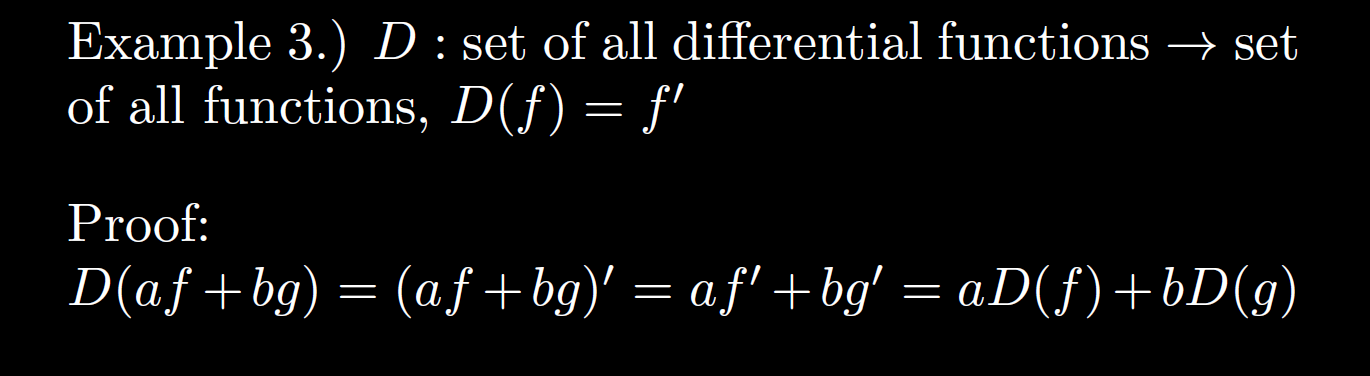 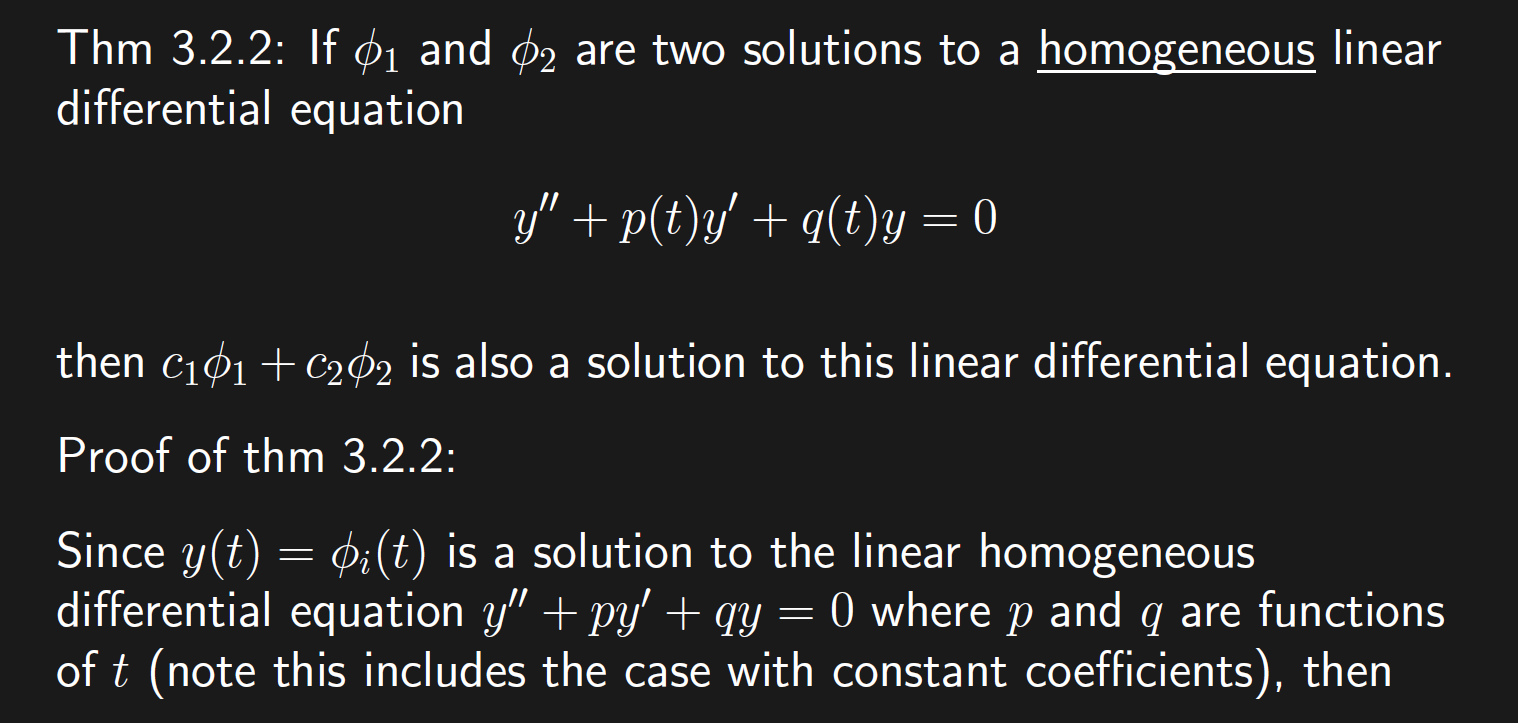 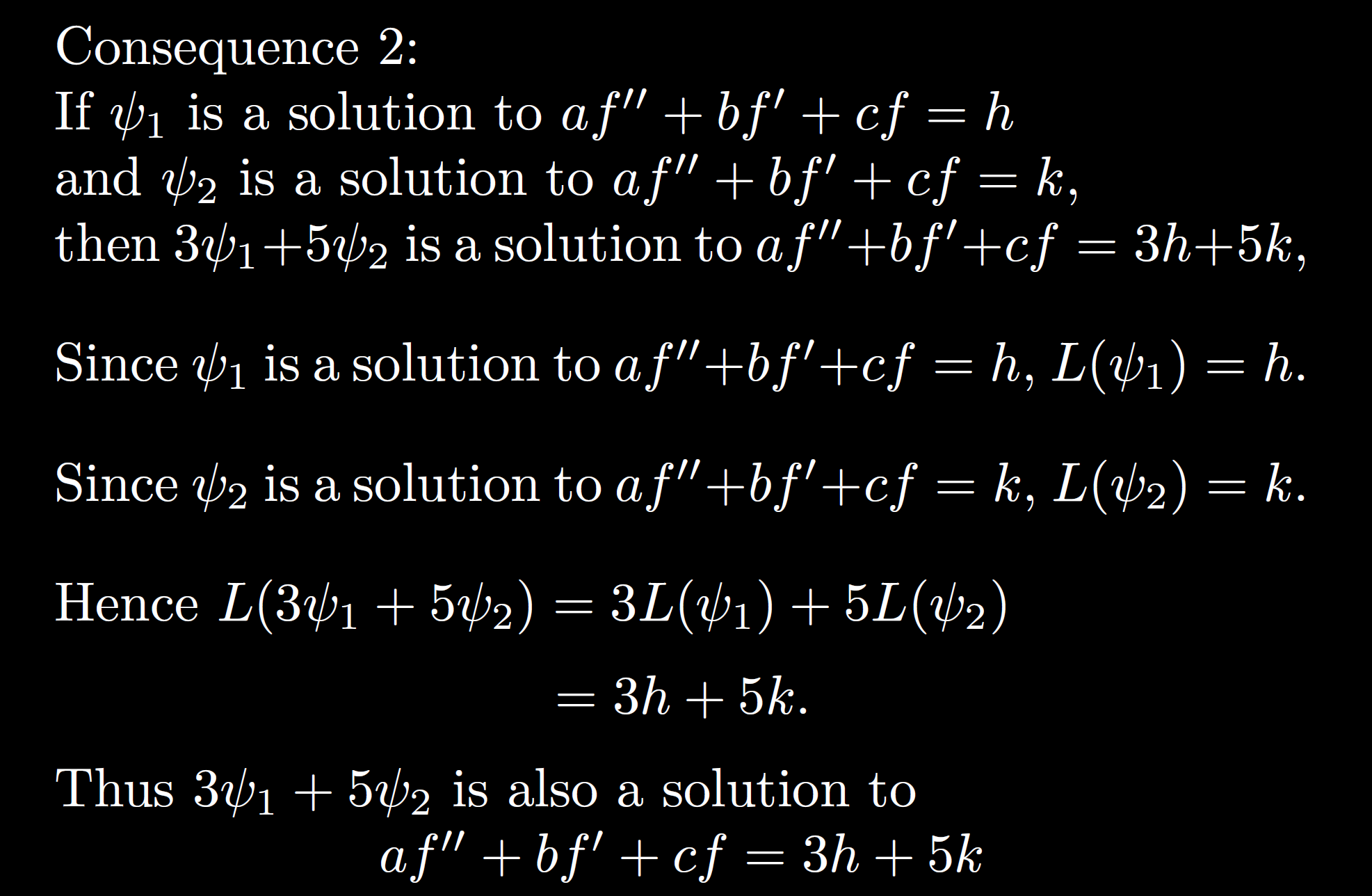 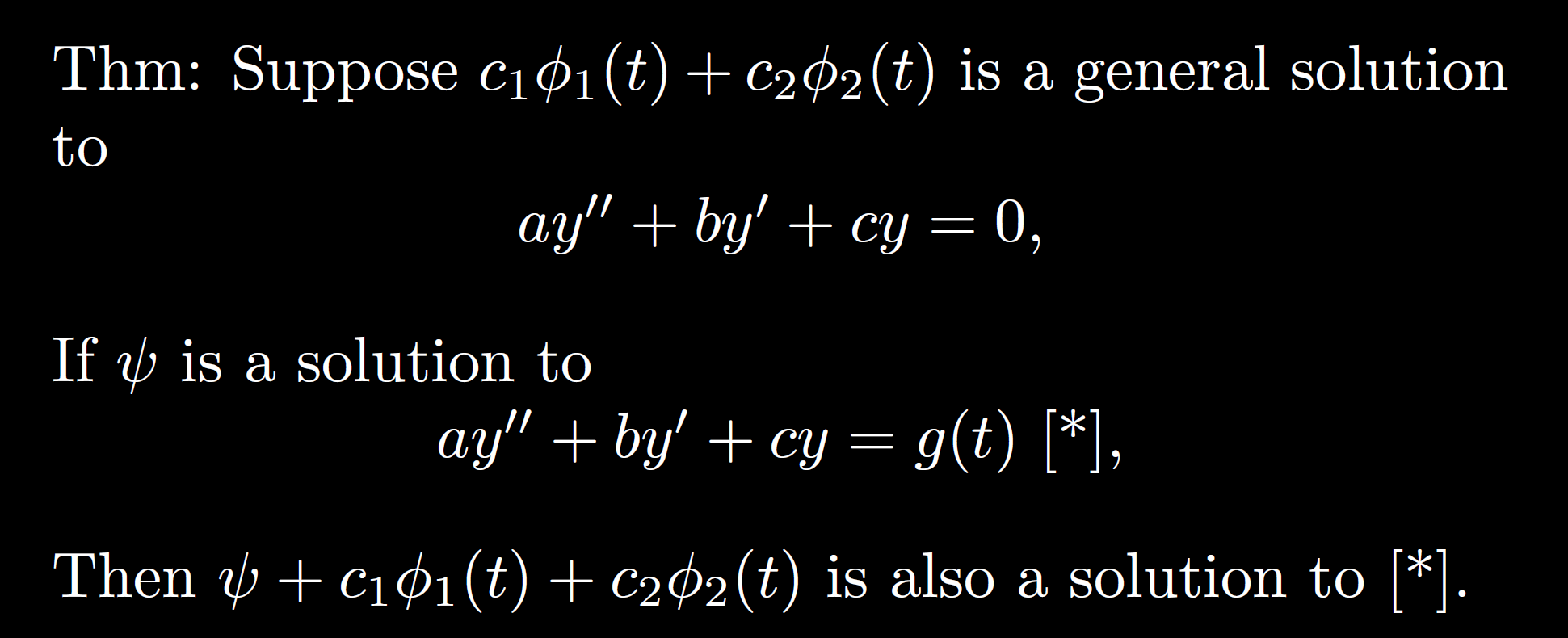 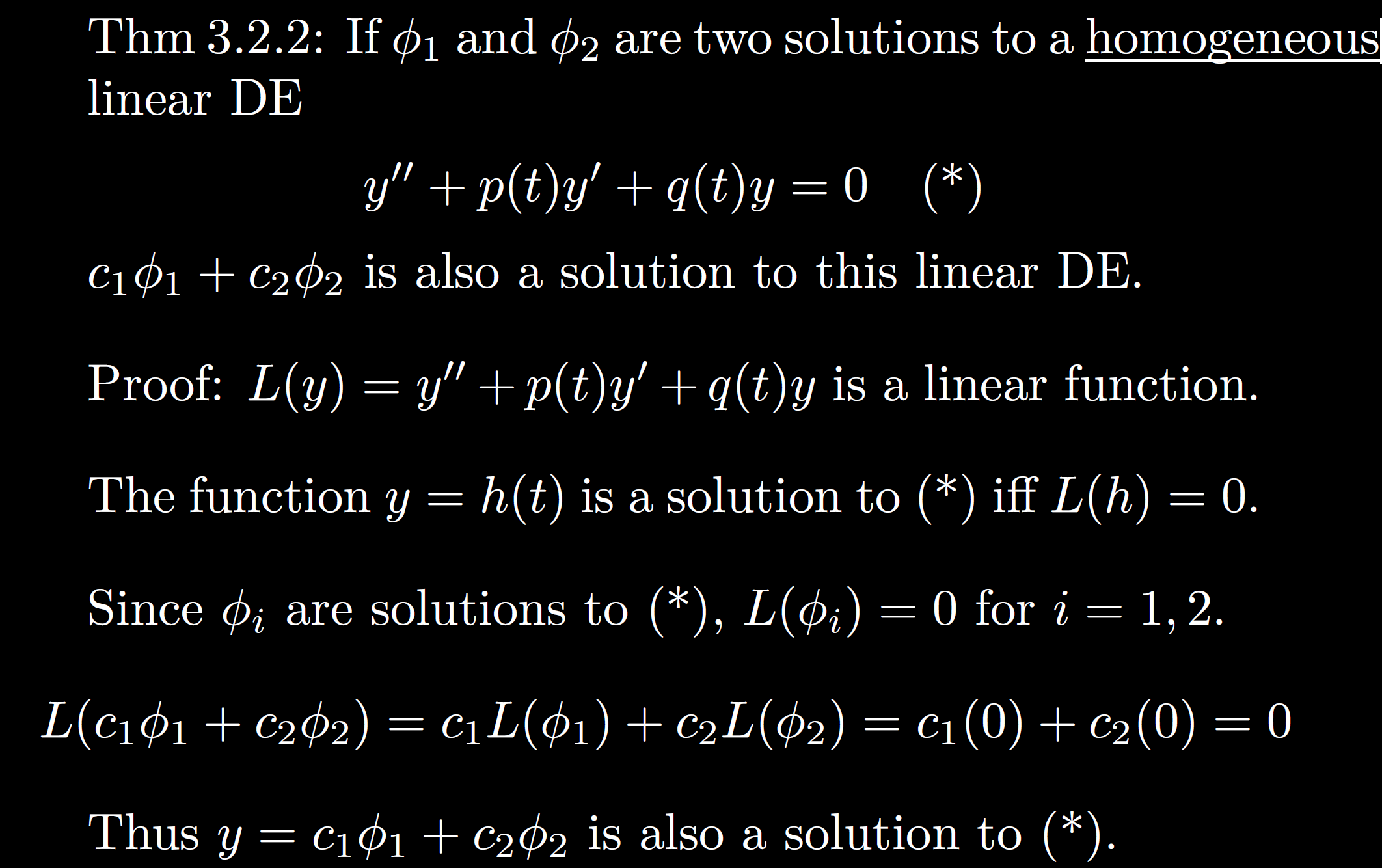